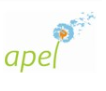 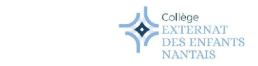 Prix littéraire 2021/2022
Sélection 5e
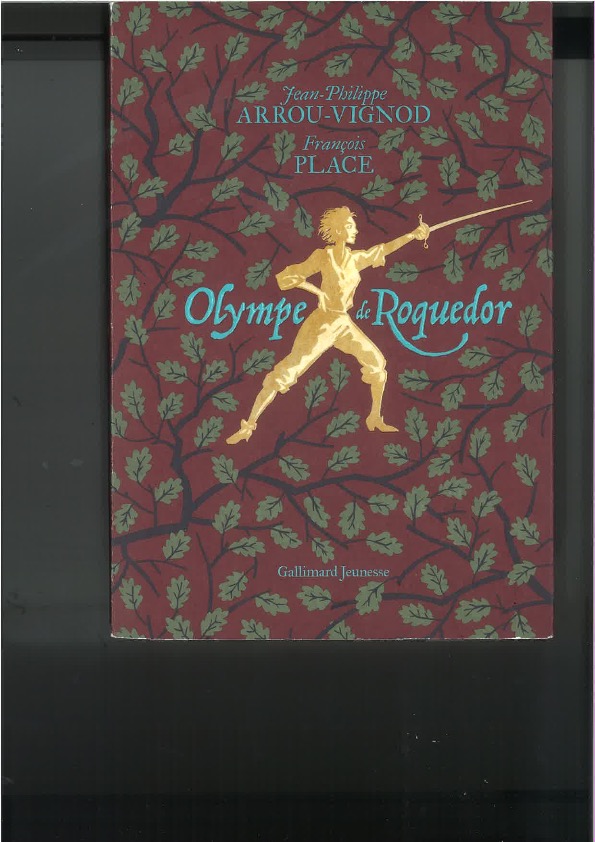 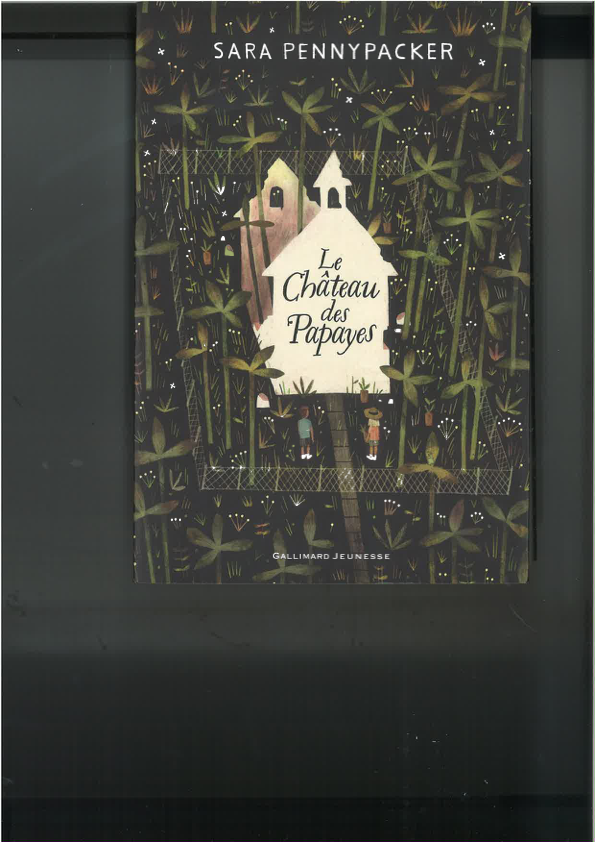 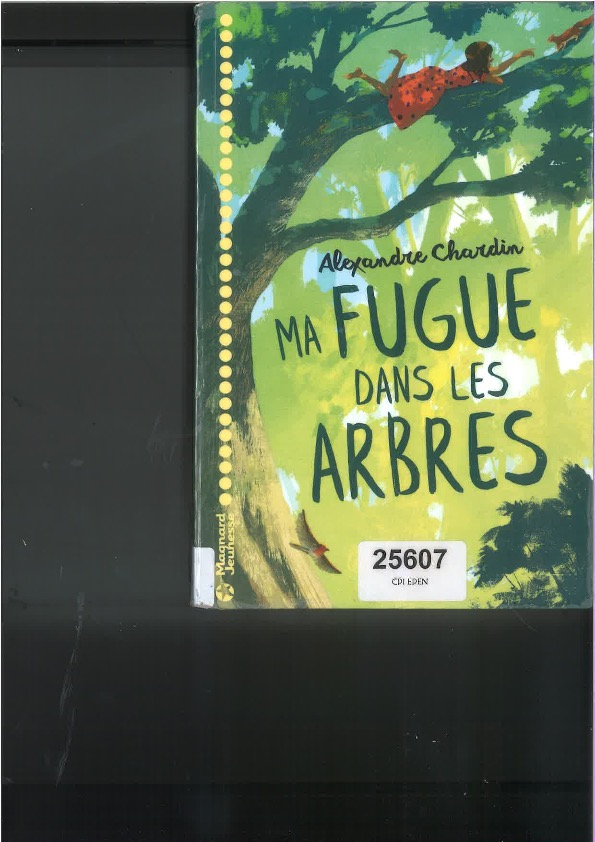 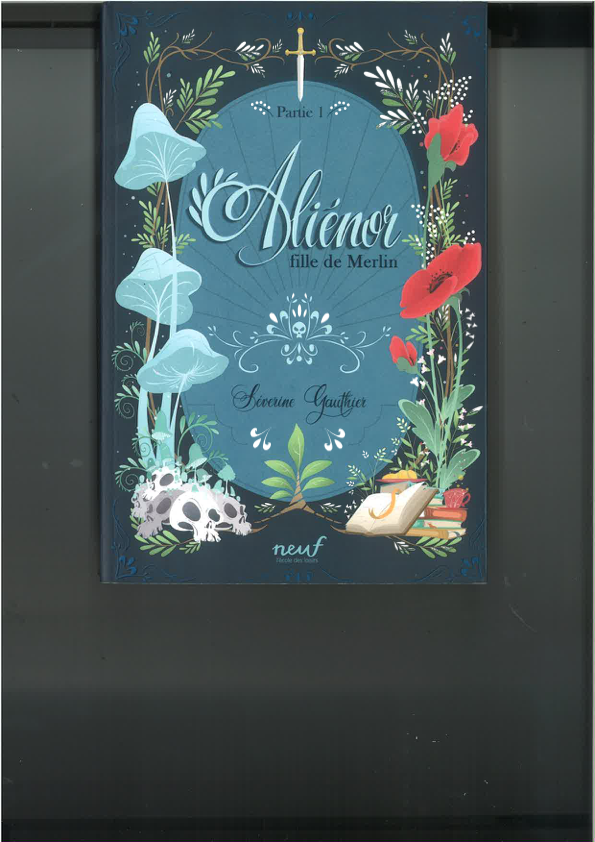 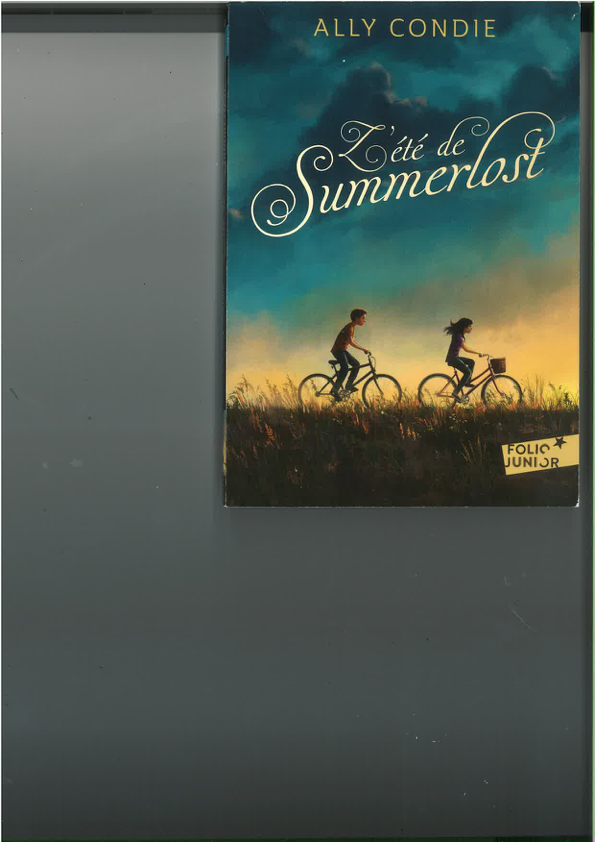 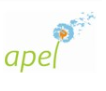 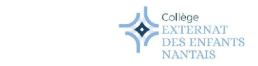 Prix littéraire 2021/2022
Sélection 5e
Les résultats

		Olympe de Roquedor : 	3 votes
		Aliénor fille de Merlin :	39 votes
		Ma fugue dans les arbres :	57 votes
		Le château des Papayes :	6 votes
		L’été de Summerlost :		30 votes